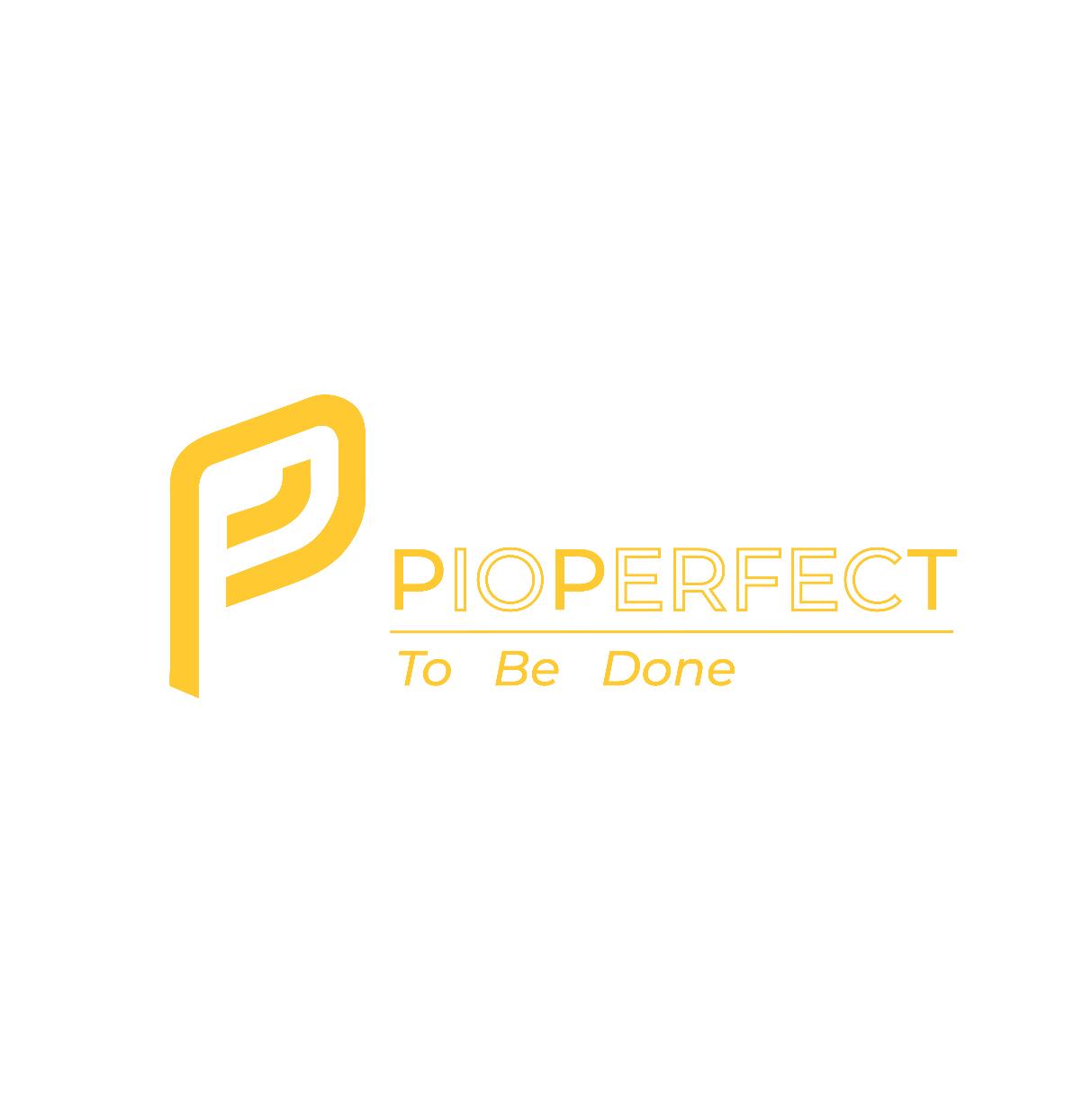 WWW.PIOPERFECT.COM
HOME
We always strive to provide the best technical solutions and services to customers who are looking for the highest quality standards related to technical solutions for networks and communications, central services and linking branches, parking solution, surveillance systems , access control and many smart solutions without problems, malfunctions or additional costs.
نسعى دائمًا لتقديم أفضل الحلول والخدمات التقنية للعملاء الذين يبحثون عن أعلى معايير الجودة المتعلقة بالحلول التقنية للشبكات والاتصالات والخدمات المركزية وربط الفروع وحلول مواقف السيارات وأنظمة المراقبة والتحكم في الوصول والعديد من الحلول الذكية  دون مشاكل أو أعطال أو تكاليف إضافية.
Who we are 
PIOPERFECT provides complete support for your business technology systems. Thanks to PIOPERFECT’S highly skilled and experienced team, you can rest assured of the quality of installation, maintenance and support. We always strive to provide the best technical solutions and the best services to customers who are looking for the highest quality standards related to technical solutions without problems, malfunctions or additional costs.
توفر PIOPERFECT الدعم الكامل لأنظمة تكنولوجيا الأعمال الخاصة بك. بفضل فريق  PIOPERFECT ذو المهارات العالية والخبرة العالية، يمكنك أن تطمئن إلى جودة التركيب والصيانة والدعم. نسعى دائمًا لتقديم أفضل الحلول التقنية وأفضل الخدمات للعملاء الذين يبحثون عن أعلى معايير الجودة المتعلقة بالحلول التقنية دون مشاكل أو أعطال أو تكاليف إضافية.

Our vision
We aspire to be the preferred technical partner for our customers and work to add value to our customers by analyzing the performance of the systems and providing the appropriate proposal to maintain the continuity of the system and reduce the cost and maintain the highest quality standards for our customers.
نطمح أن نكون الشريك الفني المفضل لعملائنا ونعمل على إضافة قيمة لعملائنا من خلال تحليل أداء الأنظمة وتقديم المقترح المناسب للحفاظ على استمرارية النظام وتقليل التكلفة والحفاظ على أعلى معايير الجودة لعملائنا.
SERVICES                                                                                                                       الخدمات
حلول الشبكات والاتصالات
ا	لشبكات
الاتصالات
حلول إدارة مواقف السيارات
نظام المواقف الارشادي
حلول المواقف بنظام الكاميرات
نظام إدارة المواقف
 الحلول الأمنية 
التدابير الامنية
المراقبة بالفيديو
التحكم بالدخول الافراد
الترددات اللاسلكية المعرفة
الخدمات اللوجستيه
إدارة دخول المركبات
أنظمة التتبع
حلول القطاع الرياضي
خدمات الصيانة والدعم الفني 
الاتصال
Networking & Telecom solutions                                                                                                                               
NETWORKING
TELECOM 
Car Parking solutions
PGS
CFS
PMS
 Security solutions 
Physical Security 
Video Surveillance
ACCSESS CONTROL	
RFID
LOGISTECS
VEHICLE ACCESS CONTROL
Tracking systems
Sport solutions
Technical support and maintenance services
CONTACT
Networking & Telecom solutions
NETWORKING 
Network infrastructure and enterprise networking lay out the foundation for all means of communication including data, voice, video as well as applications. PIOPERFECT' engineers help customers design, build and support a scalable, robust and secure network infrastructure based on the customer's current and future needs.
الشبكات
تعتبر البنية التحتية للشبكة وتخطيط شبكات المؤسسات بمثابة الأساس لجميع وسائل الاتصال بما في ذلك البيانات والصوت والفيديو بالإضافة إلى التطبيقات. يساعد مهندسو  PIOPERFECTالعملاء على تصميم وبناء ودعم بنية تحتية للشبكة قابلة للتطوير وقوية وآمنة بناءً على احتياجات العميل الحالية والمستقبلية.  
TELECOM
 Technological progress in the field of communications has provided many opportunities for the development of institutions with the emergence of modern communication technologies such as the VOIP communication system. The various types of exchange services are one of the most important elements of internal voice communication in companies and establishments, in addition to the possibility of linking different branches to each other and facilitating communication methods.
الاتصالات
لقد أتاح التقدم التكنولوجي في مجال الاتصالات العديد من الفرص لتطوير المؤسسات مع ظهور تقنيات الاتصال الحديثة مثل نظام الاتصالات  VOIP. تعد خدمات التبادل بأنواعها المختلفة من أهم عناصر الاتصال الصوتي الداخلي في الشركات والمؤسسات، بالإضافة إلى إمكانية ربط الفروع المختلفة ببعضها البعض وتسهيل طرق الاتصال.
Car Parking solutions
PGS
 Parking guidance system not only saves a lot of time and nerves in finding a free parking space, it also reduces the traffic searching for parking spaces in a car park and therefore reduces the emission of pollutants and noise. The capacity utilization and the acceptance of the car park is increased.
نظام المواقف الارشادي
لا يوفر نظام توجيه ركن السيارة الكثير من الوقت والأعصاب في العثور على مكان مجاني لوقوف السيارات فحسب، بل إنه يقلل أيضًا من حركة المرور التي تبحث عن أماكن وقوف السيارات في موقف السيارات وبالتالي يقلل من انبعاث الملوثات والضوضاء. يتم زيادة الاستفادة من القدرة وقبول موقف السيارات.
CFS
 Camera-based parking guidance solutions for both indoor and outdoor use. Indoor solution consists of camera units that monitor the occupancy of each parking space whereas outdoor solution monitors occupancy of larger open areas. In the indoor solution, camera units monitor between one to six spaces on one or both sides of the driving lane and when a space becomes occupied, our proprietary algorithms detect the vehicle and subsequently read the license plate.
حلول المواقف بنظام الكاميرات
حلول توجيه مواقف السيارات القائمة على الكاميرا للاستخدام الداخلي والخارجي. يتكون الحل الداخلي من وحدات الكاميرا التي تراقب إشغال كل مكان لوقوف السيارات بينما يقوم الحل الخارجي بمراقبة إشغال المناطق المفتوحة الأكبر. في الحل الداخلي، تراقب وحدات الكاميرا ما بين مسافة واحدة إلى ستة مسافات على أحد جانبي حارة القيادة أو كليهما، وعندما تصبح المساحة مشغولة، تكتشف الخوارزميات الخاصة بنا السيارة ومن ثم تقرأ لوحة السيارة.
PMS
 Parking management services Run your parking facility efficiently thanks to top-notch technologies. Our flexible and dependable solutions are customized to adapt to any specific requirements, while enhancing your business profitability
نظام ادارة المواقف
خدمات إدارة مواقف السيارات قم بتشغيل مرافق مواقف السيارات الخاص بك بكفاءة بفضل التقنيات المتطورة لدينا. تقوم حلولنا المرنة والموثوقة بالتكيف مع أي متطلبات محددة لدى العميل بحيث نضمن لك تعزيز ربحية عملك.
Security Solutions
Physical Security 
all physical security solutions known in the market all as enterprise high-end tech. leading this market with amassing reference in government different sectors and also in Industrial utilities. Walk through gate scanner Luggage X-ray Scanners. Handheld Metal Detector UVSS integrated with LPR Sliding gates Road blockers, Bollards and Barriers.
التدابير الأمنية
نقوم بتقديم جميع حلول التدابير الامنية المعروفة في السوق وهي بمثابة تكنولوجيا متطورة للمؤسسات. نتابع هذا السوق من خلال جمع المراجع في القطاعات الحكومية المختلفة وكذلك في المرافق الصناعية ومنها المشي من خلال الماسح الضوئي للبوابة والماسحات الضوئية للأمتعة بالأشعة السينية وكاميرات كشف اسفل السيارات المدمج مع بوابات المنزلقة وكاميرات قارئة لوحات السيارات المدمجة مع حواجز الطرق والمصدات الامنية والبوابات الذرعية

Video Surveillance
you need to monitor your home and secure facilities with modern surveillance methods such as: network cameras, high-resolution surveillance cameras, dash cams for cars, and many tools for monitoring and remote control through a browser or mobile phone this what we target to serve you as your needs.
المراقبة المرئية 
 أنت بحاجة إلى مراقبة منزلك وتأمين مرافقك بطرق المراقبة الحديثة مثل: كاميرات الشبكة، وكاميرات المراقبة عالية الدقة، وكاميرات داش كام للسيارات، والعديد من أدوات المراقبة والتحكم عن بعد من خلال المتصفح أو الهاتف المحمول هذا ما نهدف ونجتهد إلى خدمتك حسب احتياجاتك.
ACCSESS CONTROL 
Access control system to control entry and exit remotely, Access control provides the highest levels of protection for your company, monitoring and controlling entry and exit to ensure strong security systems for various commercial, medical and hotel businesses as well as residential facilities.
التحكم بالدخول 
نظام التحكم في الدخول للتحكم في الدخول والخروج عن بعد، يوفر نظام التحكم في الدخول أعلى مستويات الحماية لشركتك ومراقبة الدخول والخروج والتحكم فيها لضمان أنظمة أمنية قوية لمختلف الأعمال التجارية والطبية والفندقية وكذلك المنشآت السكنية.
RFID
LOGISTICS 
With production and on-demand systems becoming increasingly networked, the pressure for trouble-free and reliable flows of goods is growing. This means that goods traffic must be able to flow. The logistics involved must operate quickly and efficiently, even at the warehouse. PIOPERFECT offers a broad portfolio of solutions for the world of transport and logistics. From intelligent RFID system solutions for goods and fleet tracking to powerful control systems for high-speed doors and loop detectors for traffic control. With PIOPERFECT, everything stays in flow.
الخدمات اللوجستية
ومع تزايد ربط أنظمة الإنتاج وحسب الطلب بالشبكات، يتزايد الضغط من أجل تدفقات موثوقة وخالية من المتاعب للسلع. وهذا يعني أن حركة البضائع يجب أن تكون قادرة على التدفق. ويجب أن تعمل الخدمات اللوجستية المعنية بسرعة وكفاءة، حتى في المستودع. نقدم مجموعة واسعة من الحلول لعالم النقل والخدمات اللوجستية. بدءًا من حلول أنظمة  RFID الذكية لتتبع البضائع والأساطيل وحتى أنظمة التحكم القوية للأبواب عالية السرعة وأجهزة الكشف عن الحلقات للتحكم في حركة المرور.
VEHICLES ACCESS CONTROL 
PIOPERFECT providing Ideal solution for vehicle identification and parking access control applications in airports, universities, gated communities and others.
التحكم في دخول المركبات
نوفرحلاً مثاليًا لتحديد هوية المركبات وتطبيقات التحكم في الوصول إلى مواقف السيارات في المطارات والجامعات والمجتمعات المسورة وغيرها.
Tracking Systems
Keep an eye on your fleet through an integrated GPS tracking system that enables you to monitor your vehicles and drivers’ live location. Having accurate data about the when, where, and who of your fleet helps you improve the way you manage the business.

راقب أسطولك من خلال نظام تتبع GPS متكامل يمكنك من مراقبة موقعك المباشر لمركباتك والسائقين. يساعدك الحصول على بيانات دقيقة حول متى وأين ومن أسطولك على تحسين الطريقة التي تدير بها الأعمال.
Sport Solutions
makes the services  from professional sports available to anyone.  camera system allows you to automatically record every matches and practice sessions with high and constant quality. This footage is used for live streaming, video analysis and increases player and fan engagement. This way clubs can strengthen their relationship with players, sponsors, family and fans.

نجعل الخدمات الرياضية الاحترافية متاحة لأي شخص. يتيح لك نظام كاميرا تسجيل كل المباريات وجلسات التدريب تلقائيا بجودة عالية وثابتة. تستخدم هذه اللقطات للبث المباشر وتحليل الفيديو وتزيد من تفاعل اللاعبين والمعجبين. بهذه الطريقة يمكن للأندية تعزيز علاقتها مع اللاعبين والرعاة والعائلة والمشجعين.
Technical support and maintenance services
We are your most powerful strategic partner. Do not hesitate to contact us when you need maintenance and technical support. You can count on us for periodic maintenance work, as we organize a schedule for the necessary maintenance work periodically according to the nature of your business.

نحن أقوى شريك استراتيجي لك. لا تتردد في الاتصال بنا عندما تحتاج إلى الصيانة والدعم الفني. يمكنك الاعتماد علينا في أعمال الصيانة الدورية ، حيث نقوم بتنظيم جدول زمني لأعمال الصيانة اللازمة بشكل دوري وفقا لطبيعة عملك.
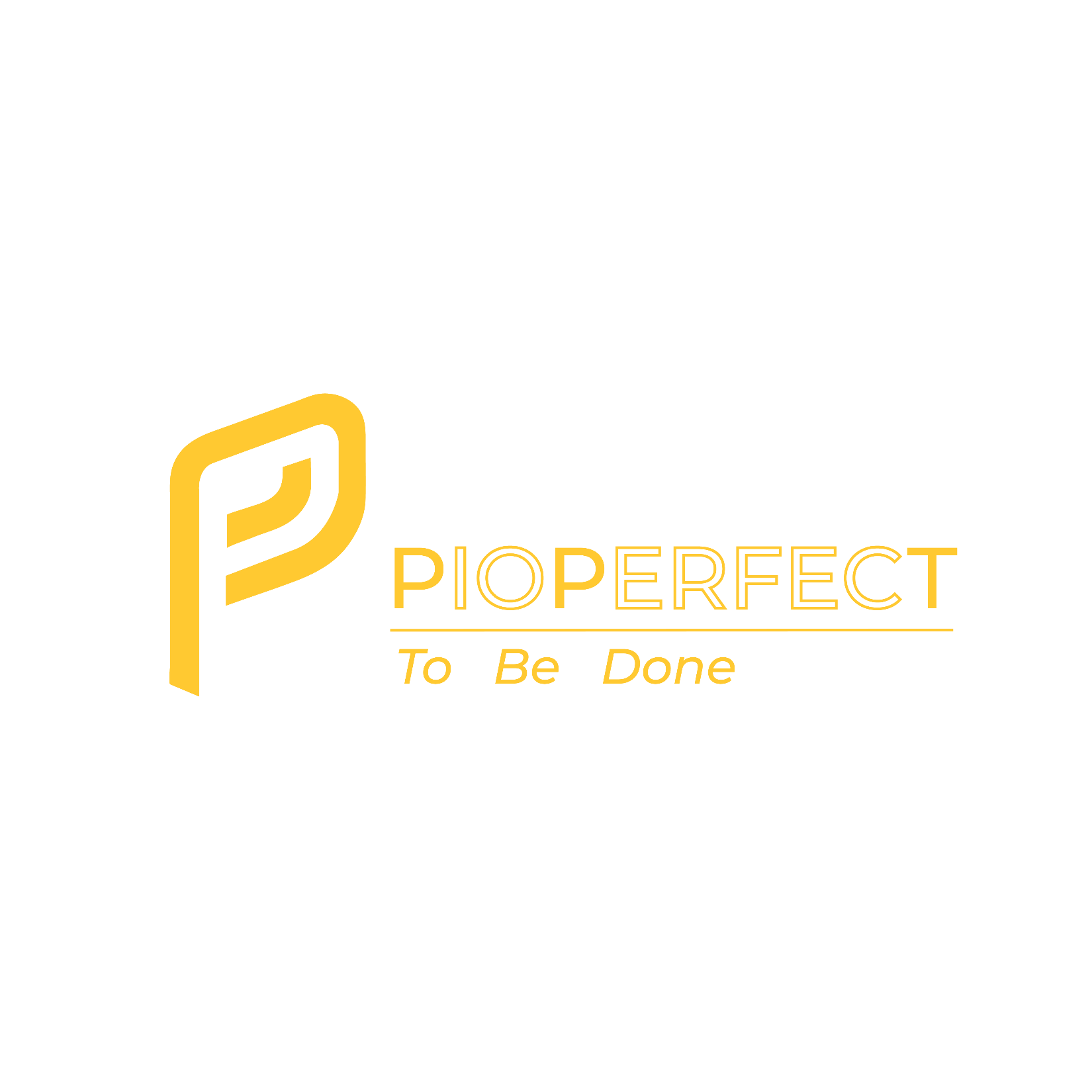 Contact
CALL
+966 571728787

EMAIL 
info@pioperfect.com

WHATSAPP
+966 571728787